Genetic Trait Wheel
Survey of Human Mendelian Dominant and Recessive Traits
Essential Question:  What traits did we inherit from our parents and how are we affected by them? 


Record the essential question at the bottom of the broccoli article.  
What is the most important part of this question for you?
[Speaker Notes: PTC info source w/ audio links

https://learn.genetics.utah.edu/content/basics/ptc/]
Costa’s Levels of Questioning
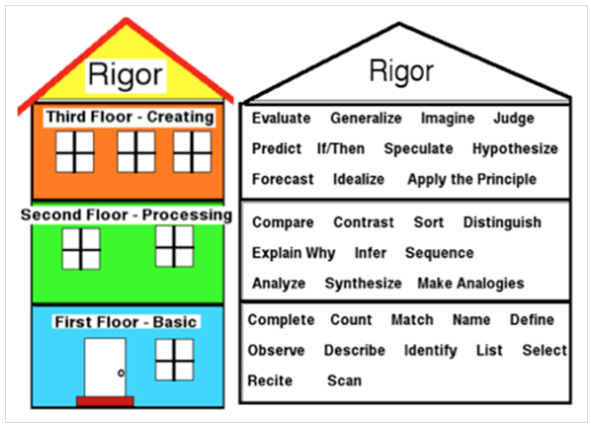 Broccoli Article
How do you feel about broccoli and why? (answer at top)

Number the paragraphs (#1 =title)
Circle unfamiliar vocab as you read
Highlight information that answers the essential question.
In margin come up with three questions of your own (one from each level)

Essential Question:  What traits did we inherit from our parents and how are we affected by them?
Human Trait Pre-Survey Questions
Do you think you look more like your mom or your dad?  Why?
Do you think you have more dominant or recessive traits? Why?
Do you think dominant traits or recessive traits are more common in the Windsor population?  Why?
Do you think there are any regions where dominant or recessive traits are more common (Africa, Asia, South America, Europe)?
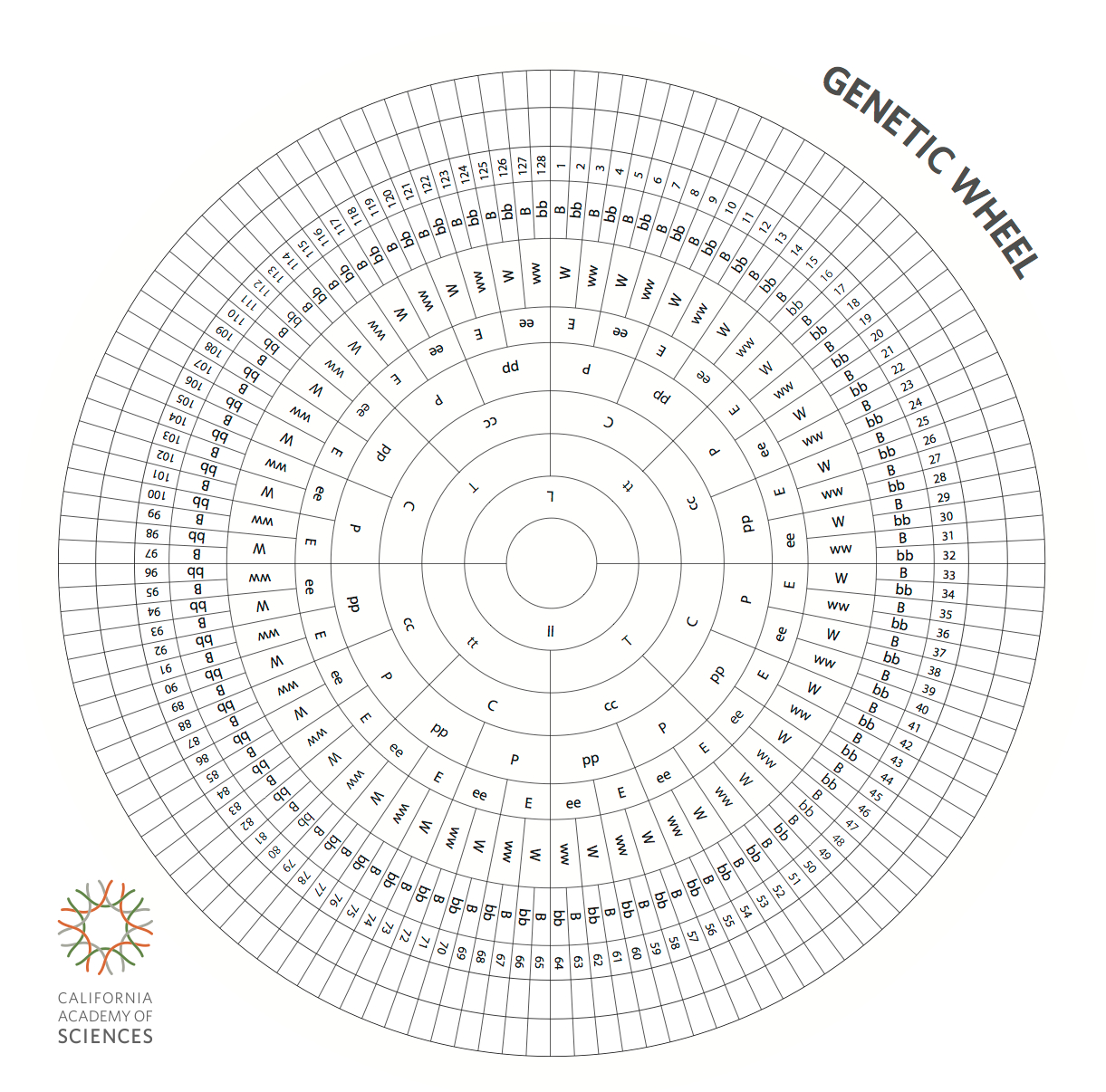 Human Traits
The following are considered to be single gene traits—expressions of
various combinations of two alleles at one gene locus. 

Laugh dimples
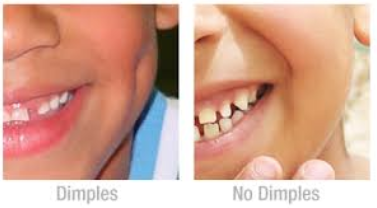 DIMPLES -DOMINANT	       NO DIMPLES- RECESSIVE
L dimples 
LL Homozygous dominant or 
Ll Heterozygous
ll no dimples 
Homozygous recessive
Tongue roll
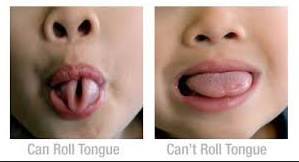 ROLLER- DOMINANT (T)            NON-ROLLER –RECESSIVE (t)
tt can’t roll tongue into “U” shape homozygous recessive
T can roll tongue into “U” shape TT  homozygous dominant or
Tt heterozygous
Crossing Thumbs
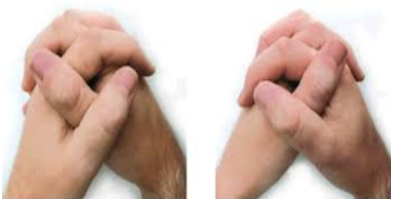 LEFT- DOMINANT (C)			           RIGHT – RECESSIVE (c)
C left thumb on top of clasped hands 
CC Homozygous dominant
Cc Heterozygous
cc right thumb on top of clasped hands 
Homozygous recessive
Pinkies
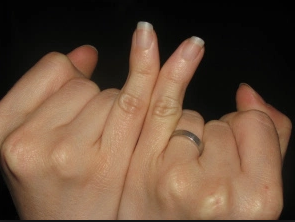 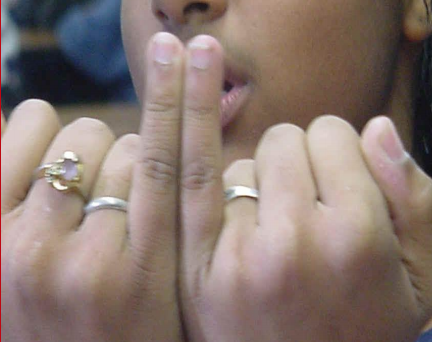 BENT- DOMINANT	(P)		                STRAIGHT – RECESSIVE (p)
P pinkies bend away from each other, toward the ring fingers, when pressed side by side
PP Homozygous dominant
Pp Heterozygous
pp pinkies are straight when pressed side by side Homozygous recessive
Ear lobes
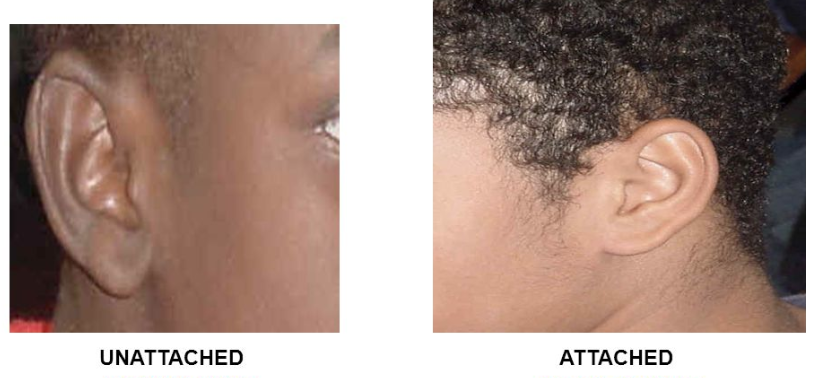 FREE- DOMINANT (E)         		           ATTACHED – RECESSIVE (e)
E free ear lobe 
EE Homozygous dominant or
Ee Heterozygous
ee attached ear lobe Homozygous recessive
Widow’s peak
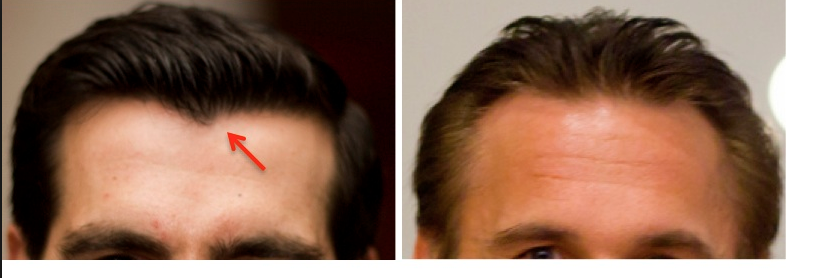 WIDOWS PEAK- DOMINANT	(W)		                   NO WIDOW’S – RECESSIVE (w)
W has a widow’s peak 
WW Homozygous dominant or
Ww Heterozygous
ww no widow’s peak 
Homozygous recessive
Bending thumbs (Hitch-hiker’s thumb)
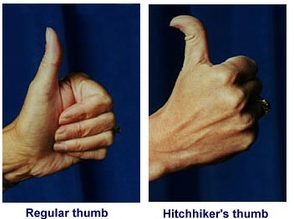 STRAIGHT- DOMINANT (B)		   BENT- RECESSIVE (b)
B thumb is straight 
BB Homozygous dominant
Bb heterozygous
bb thumb bends at 90 degree angle 
Homozygous recessive
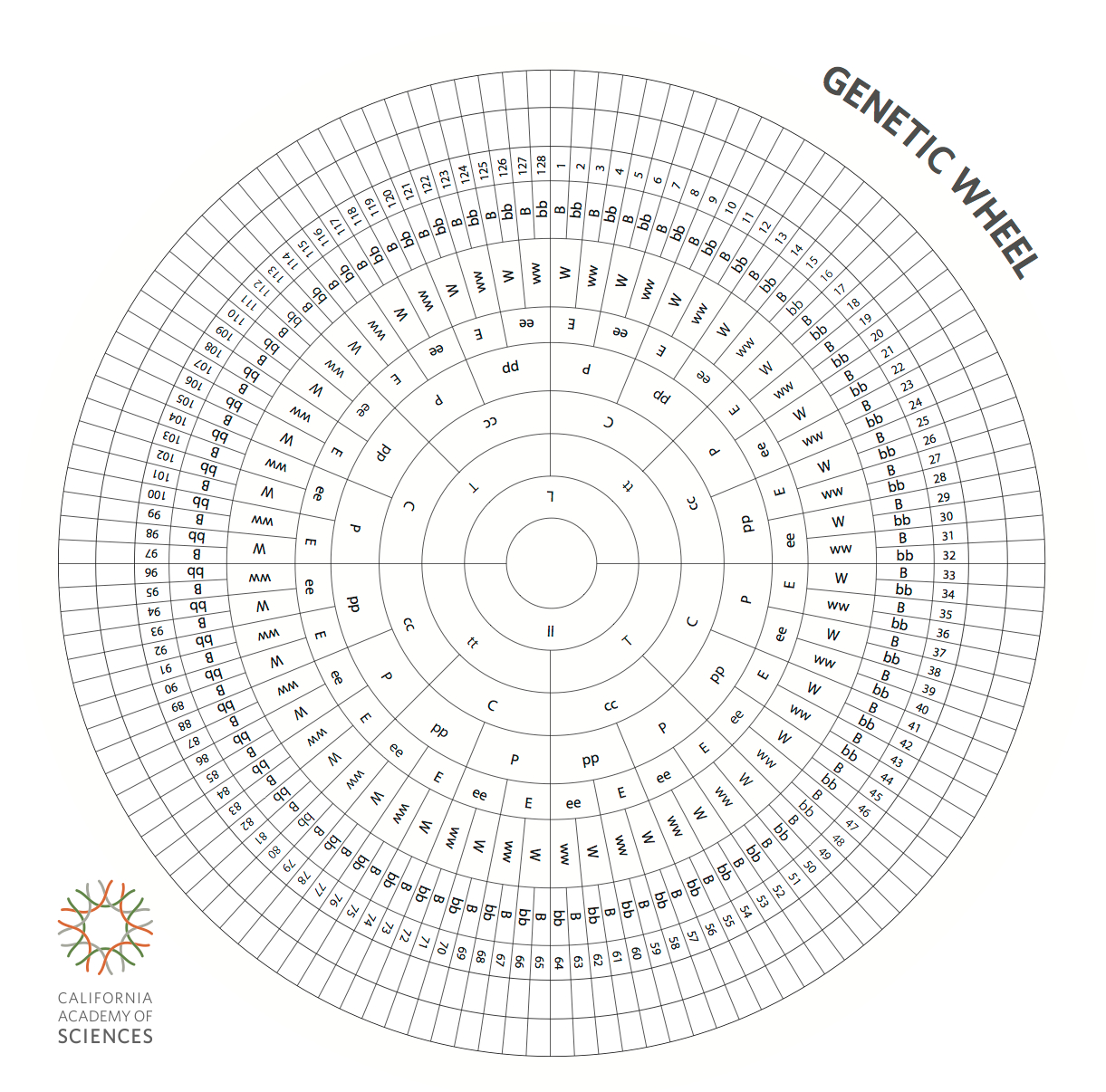 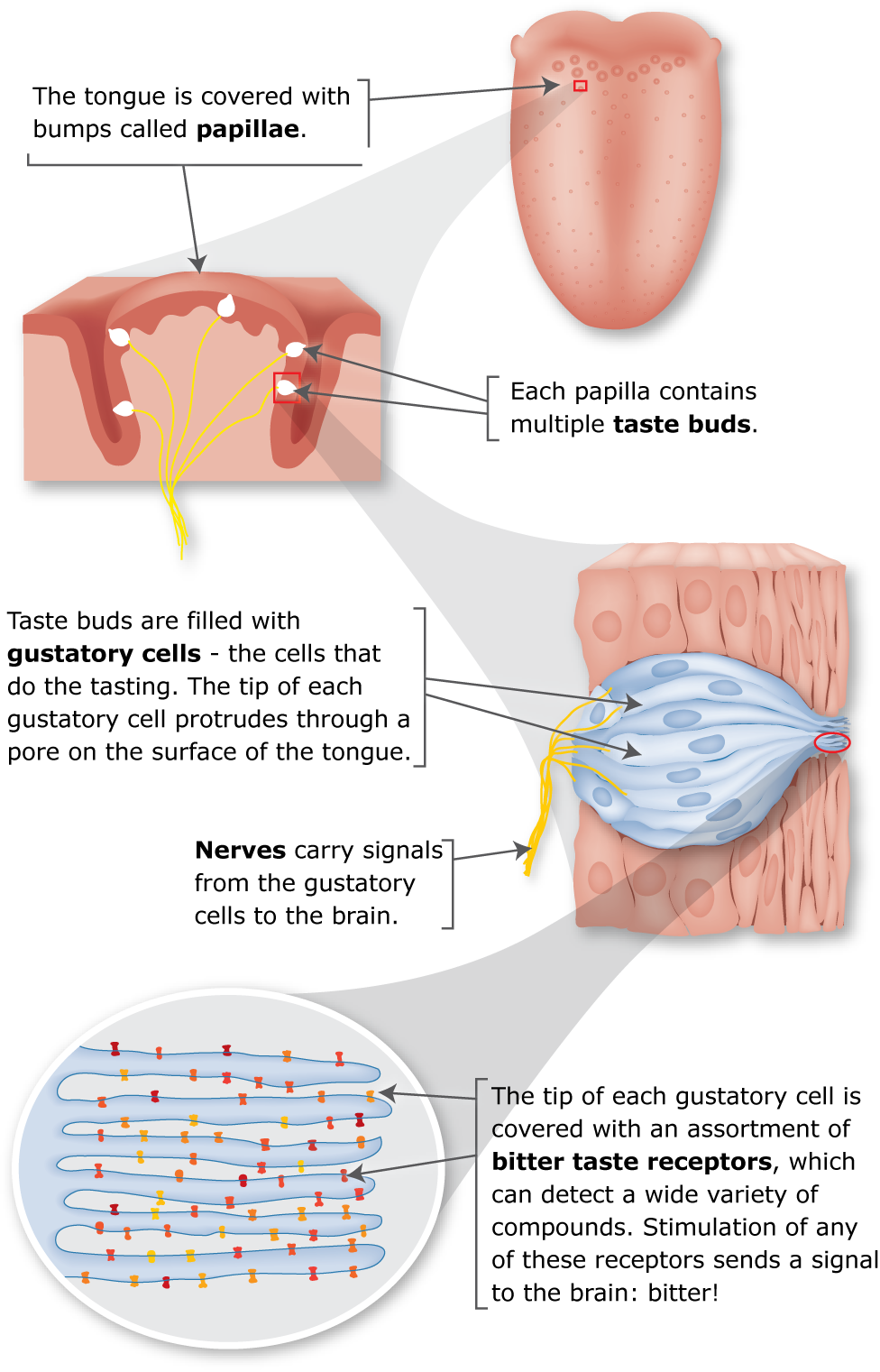 PTC (Phenylthiourea) Taster
In 1931, a chemist named Arthur Fox was pouring some powdered PTC into a bottle. When some of the powder accidentally blew into the air, a colleague standing nearby complained that the dust tasted bitter. Fox tasted nothing at all. Curious how they could be tasting the chemical differently, they tasted it again and tested family members.
T Taster
TT Homozygous dominant
Tt heterozygous
tt Non-taster
Homozygous recessive
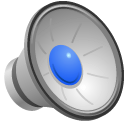 Dr. Steve Wooding talks about the evolutionary importance of bitter taste.
Polydactyly- having 6 fingers
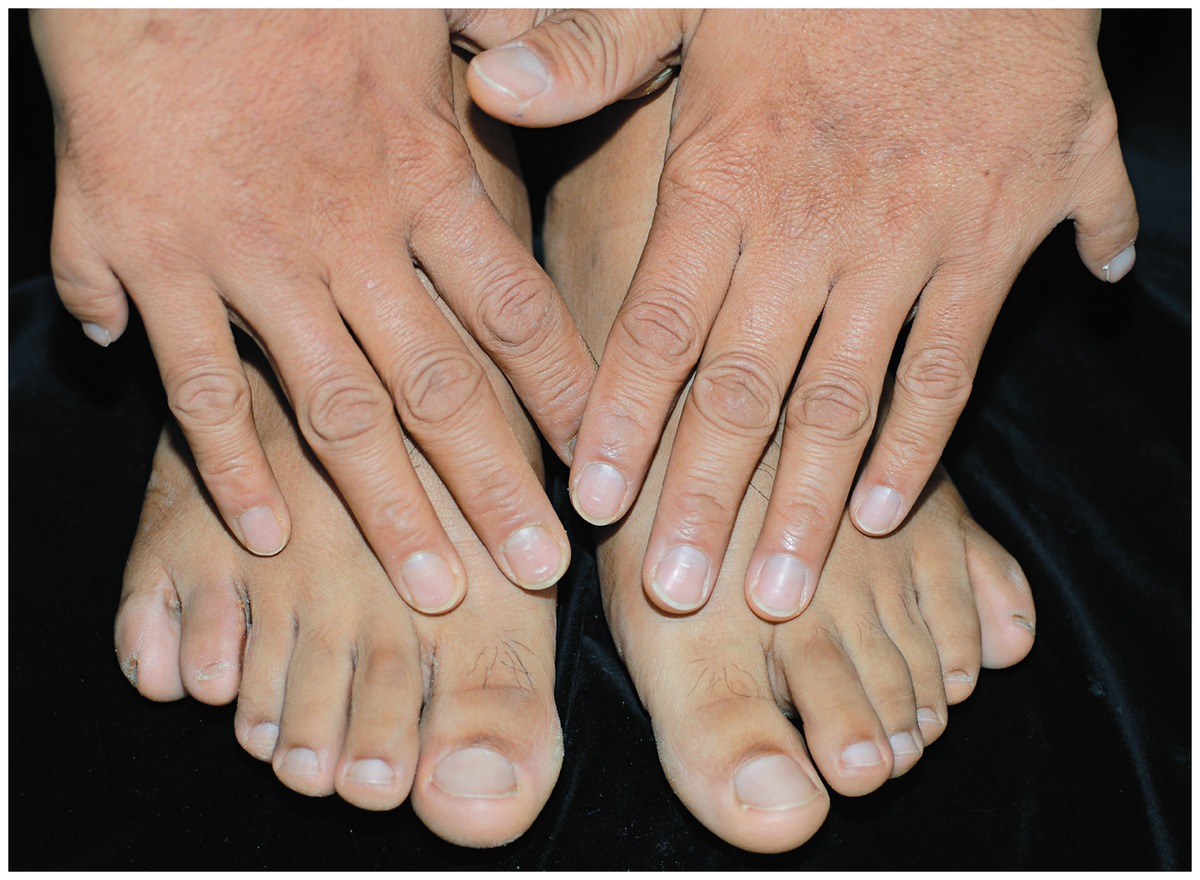 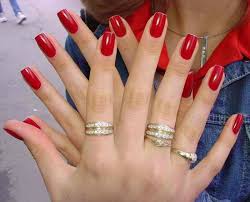 6 FINGERS/TOES- DOMINANT (D)		   
5 FINGERS/TOES RECESSIVE (d)
Reflection
What traits did you inherit from your parents and how are you affected by them? 
Do you have more dominant or recessive phenotypes?
3. Are dominant phenotypes always more common?  (light hair, blue eyes and 5 fingers are recessive). 
4. How might your PTC tasting gene affect how you experience foods?
5. What are your questions?
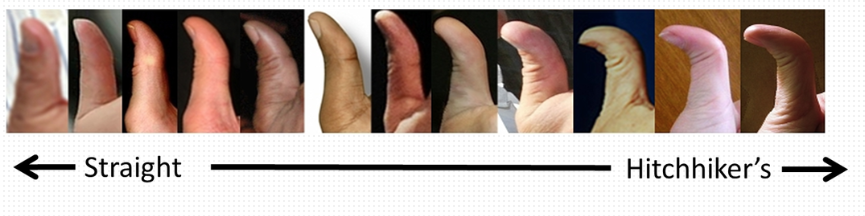 Glass and Kistler (1953) conducted a family study on 450 families. They decided that anyone with one or both thumbs having an angle equal to or greater than 50 degrees had the hitchhiker's thumb trait. From their study they collected the following data:
	Parents      S offspring     H offspring     Percent S     
             SxS               281                32                90%      
             SxH               71                  37                66%
             HxH                1                   30                3%        

  2.  Beckman (1960) also conducted a family study on the hitchhiker's thumb. His study used data from one hundred families that each had one child of about the age of three. His data are in the following chart:
	Parents      S offspring     H offspring     Percent S     
             SxS               50                  8                  86%      
             SxH               18                  17                51%
             HxH                3                   4                  43%        

Conclusions:
Thumbs cannot be divided into just two categories: "hitchhiker" and "non-hitchhiker". From the picture below it's clear that there is a whole spectrum of thumbs between the two categories. While some thumbs cannot bend at all, others can bend well past 90 degrees. While there is probably some genetic influence on the hyperextensiblity of the thumb, the family studies above show that it does not fit the simple one-locus, two-allele myth. 

Sources
Beckman, L., J.A. Böök, and E. Lander. 1960. An evaluation of some anthropological traits used in paternity tests. Hereditas 46: 543-569.
Glass, B., and J.C. Kistler. 1953. Distal hyperextensibility of the thumb. Acta Genetica 4: 192-206.
Jones, Kristin. "Genetics Unit." Biology Class. Novi High School, Novi. 8 Dec. 2010. Lecture.
http://udel.edu/~mcdonald/mythintro.html
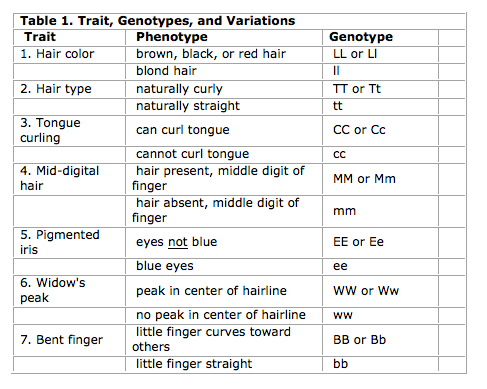 Tally Human Traits
Hair  # Non blond     # Blond













Do you think the more common traits are dominant or recessive?  Why?

Reveal Dominant/recessive genotypes and determine your genetic # …do you have a genetic twin?
[Speaker Notes: Hair # Curly                # Straight

Tongue #Rollers      # Non

Finger  #Mid-hair        # No

Eye        #Dark               #Blue

Widow’s    #Yes             #No

Pinkie          #Bent       #No]
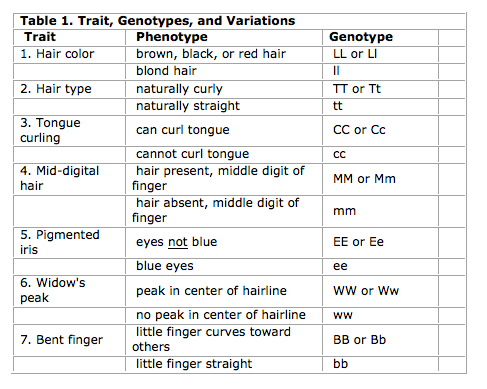 “True Breeding populations” are created where people choose mate from ethnic group

Japan-all black haired

Sweden-all blond hair

What is more common has more to do with what genes are in the gene pool

5 fingers or 6?
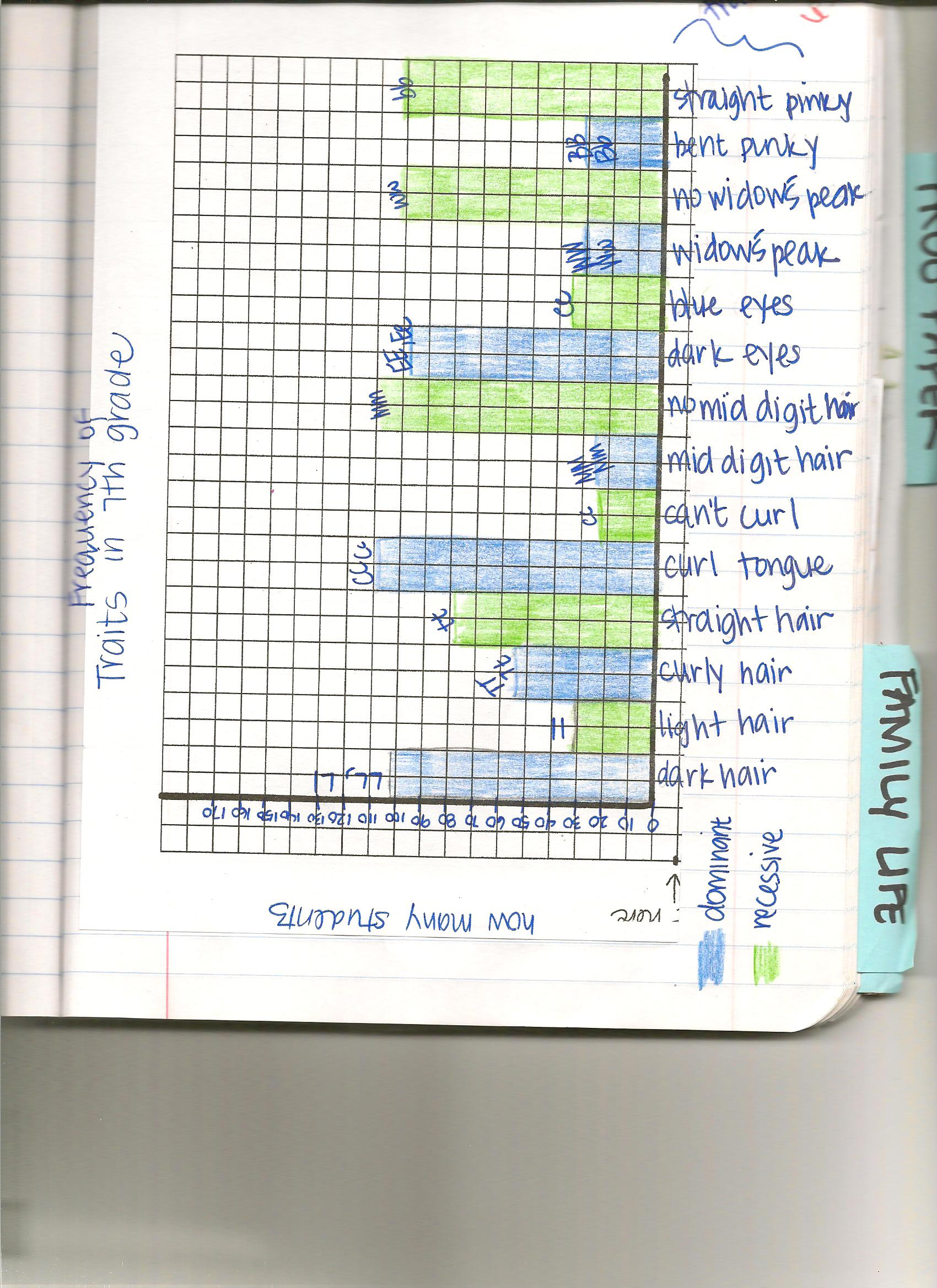 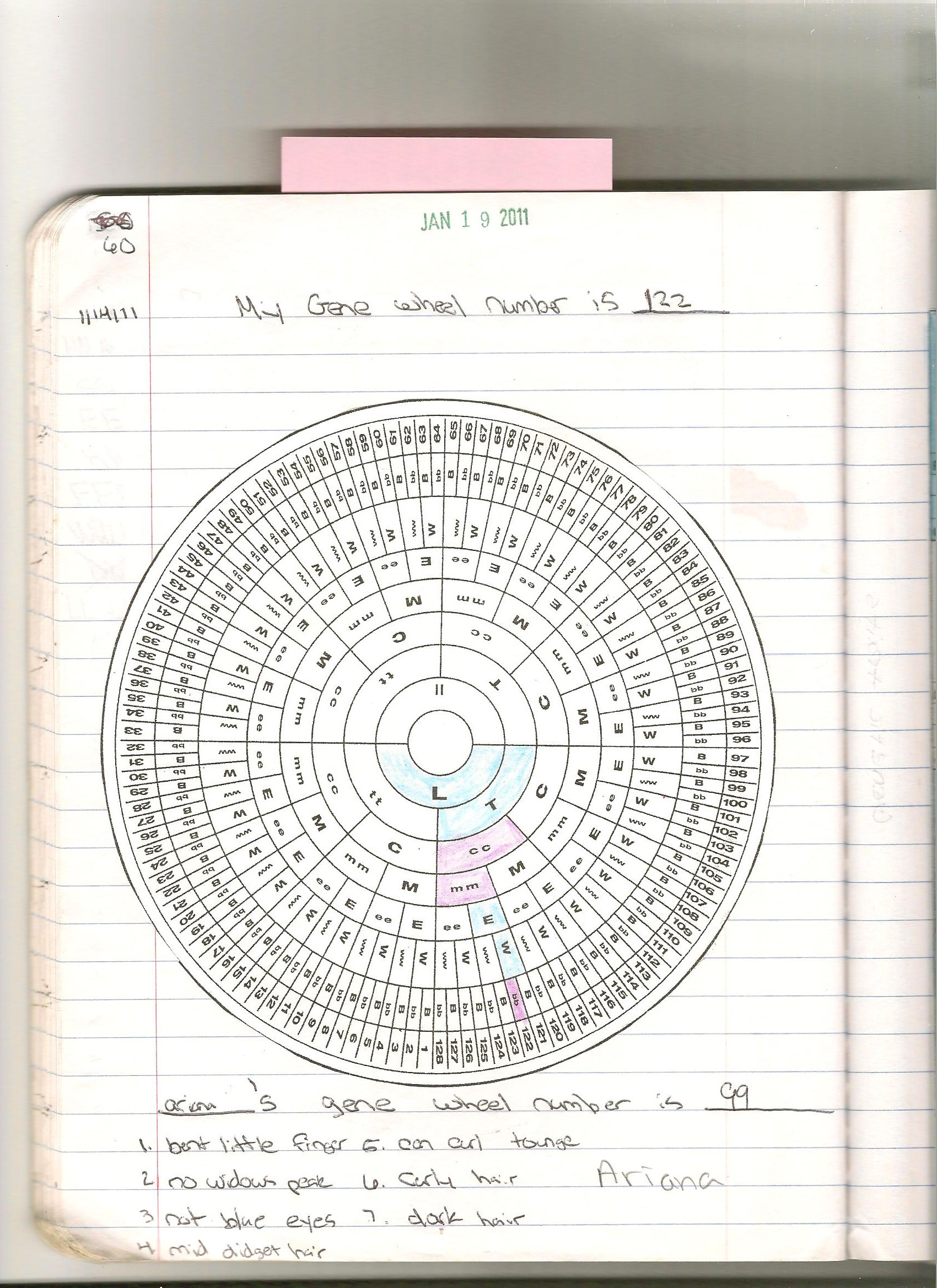 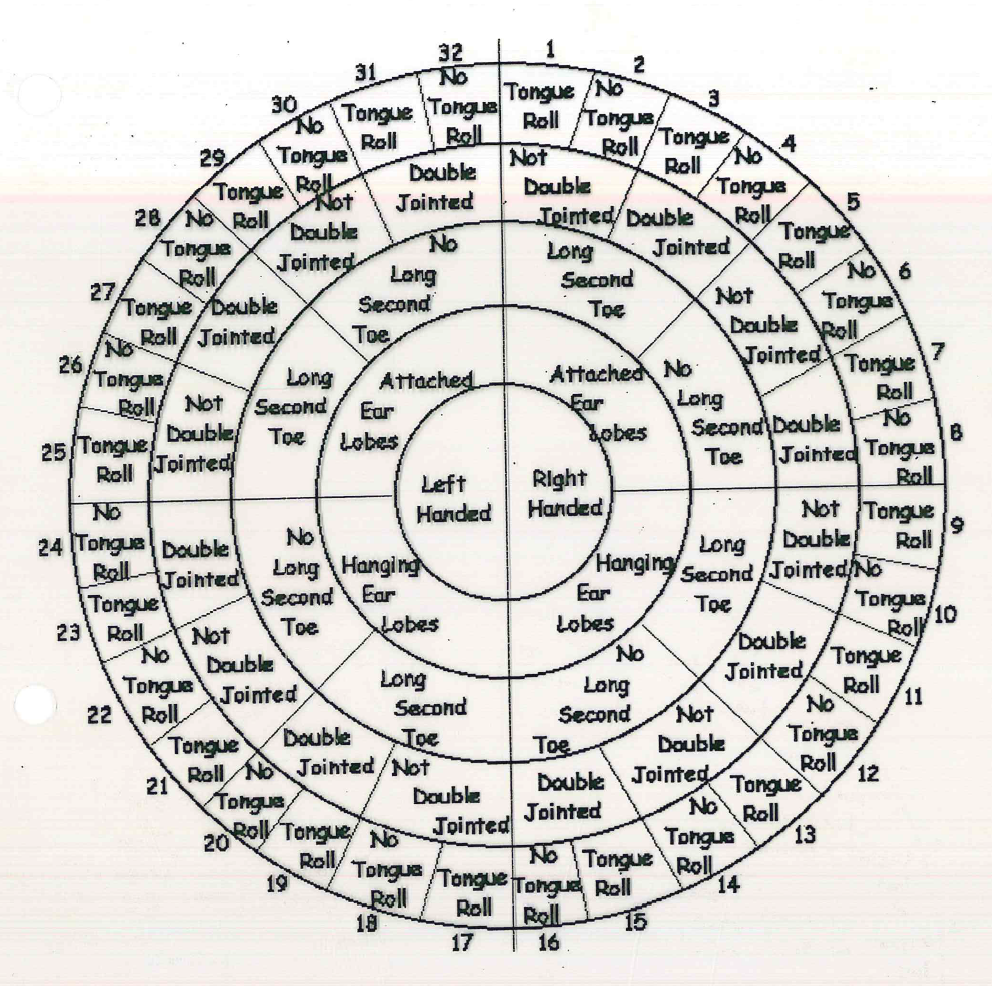 Is anyone your genetic “twin”?


Do you think common traits are dominant or recessive?  Why?
[Speaker Notes: Tally the class data for each trait / alleles.
Hands  # Right and # Left
etc]
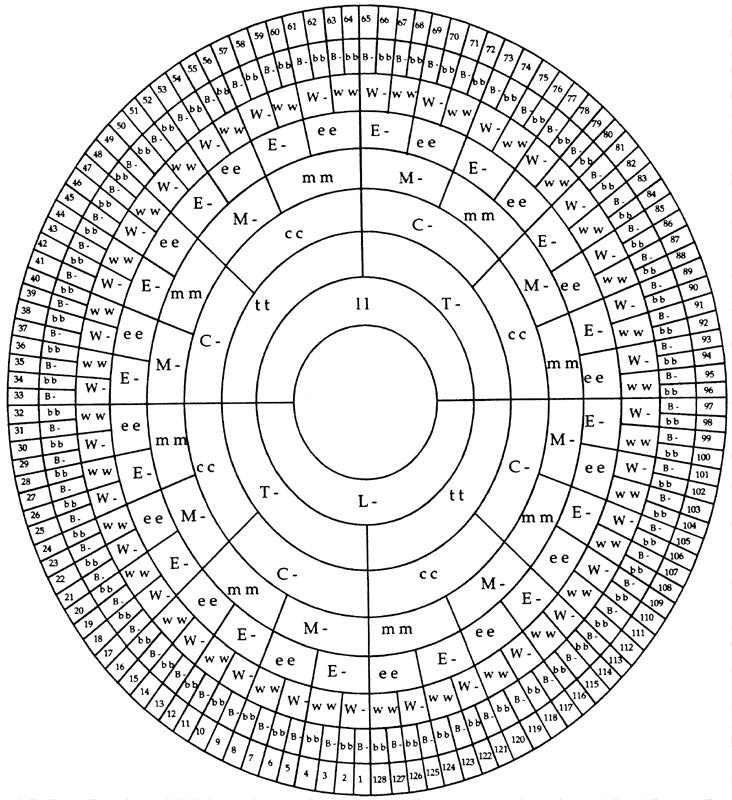 Determine your genetic # …do you have a genetic twin?
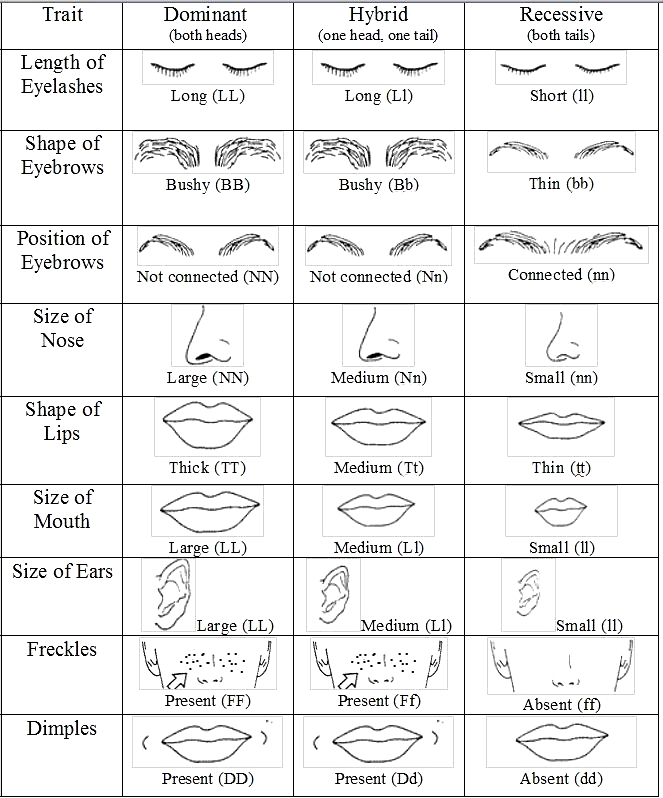